Stretch and Challenge
7 strategies to grow independent, curious and engaged students from tomorrow morning
Strategy 1:  Value it
Do you reward students for being ‘good’ (“John is  polite and considerate”) or for being ‘good learners’ (“Jane is curious and engaged”)
How does your behaviour reinforce ICE?  Do you allow passivity?  Who gets the most praise in your classroom?
How do the rewards in your classroom reinforce ICE?
Idea: ICE Stickers to reward independence, curiosity and engagement
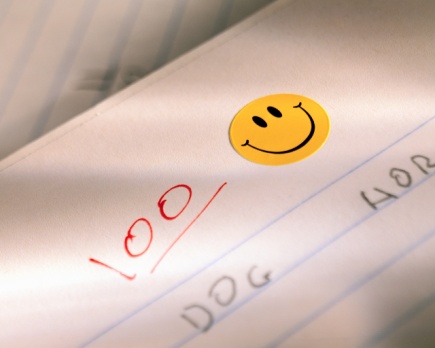 Strategy 2:  Model it
Do you love learning?  Would learners in your classroom describe you as passionate, well-informed, enthusiastic, excited?
Do you believe  there are ‘right answers’ in your teaching and learning?
Do you praise effort and process more than outcome?
Idea: Have a language for learning on your wall
Can’t v. Could
Don’t care v. Interesting
Too difficult v. What a challenge
Strategy 3: Plan for curiosity and engagement (no spoons)
Does each topic have a Big Goal that will excite and interest students e.g. a mystery or problem to solve?
Have you thought about exciting and curious ways of framing topics: ‘Medieval Realms’ becomes ‘Lords versus Peasants’?
Do you have starter Thunks that engage and arouse curiosity? 
Do you use menus of challenge activities to engage students’ curiosity? 
Are your tasks open-ended?
How much competition is there for students?
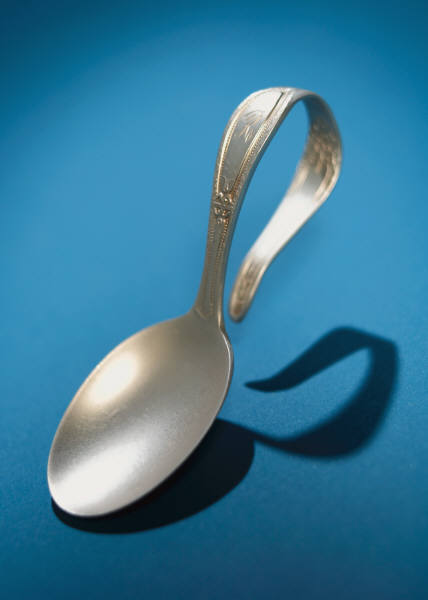 Idea: Look over your KS3 Schemes for Learning.  Are they exciting?
Strategy 4: Grow independence
Are ICE skills in your schemes for learning and lesson plans?
Do you progress check ICE skills in lessons?
Do you teach students ‘learning vocabulary’ so that they can talk about their own learning?
Idea: Design and use a mark scheme for independent learning skills
Strategy 5: Co-construct
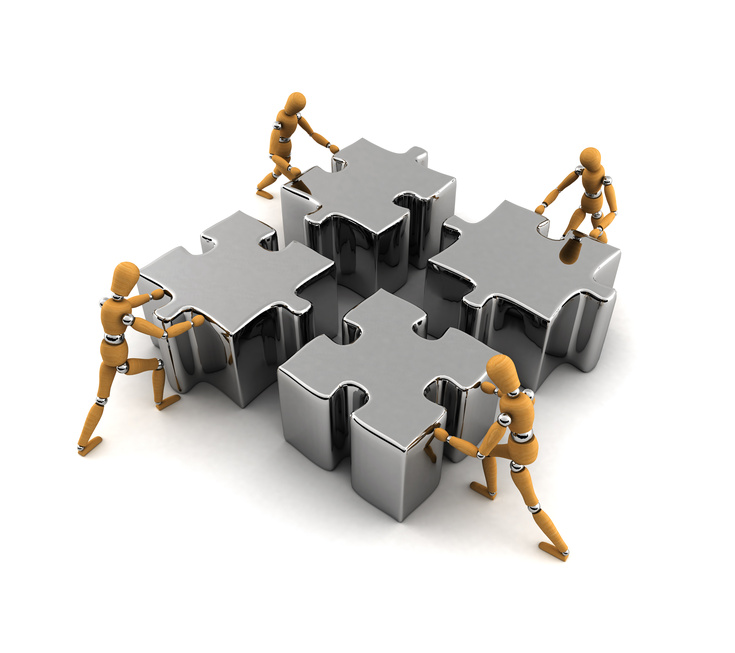 Who makes the decisions in your classroom?  How much input do you give your students?
How much choice/ flexibility do you give your students?
Do you get/ respond to student voice from your students?
Idea 1: Co-construct new rules with your students that give them more independence & ownership
Idea 2: Use Student Coaches to promote independence
Strategy 6: Live it in the classroom
Is your classroom a safe place for students to take risks?  (From you and from other students).  Do your classroom rules promote or impede ICE?
Answer questions with a question: What do you think?  Don’t encourage students to be lazy thinkers
How many surprises are there in your lessons?
Idea 1: Promote resilience with at least 1 unexpected challenge each lesson.  Reward students for responding well to this
Idea 2: Have a ‘no hands up’ rule (pick names from a hat
Strategy 7: Step Back
Set a strict time limit for speaking to the class.  80% of the lesson should be about student action, not teacher action
Delegate leading activities to students e.g. starters, plenaries, modelling and summarising previous learning
Make your question and answer technique more ‘student – student’ and less ‘teacher – student’
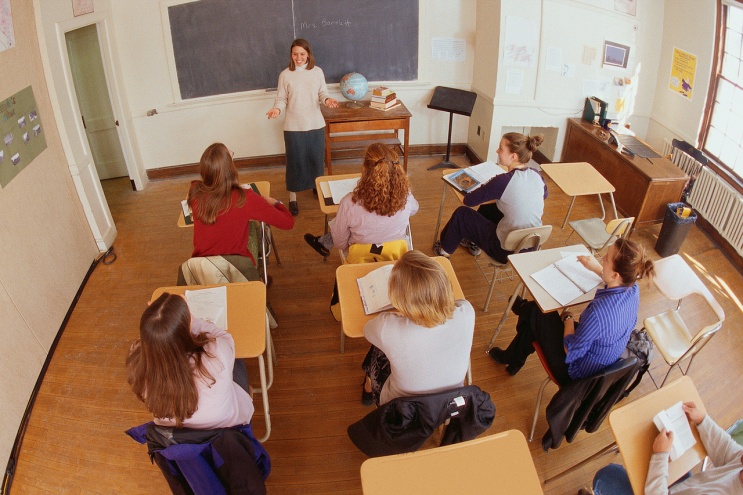 Idea: Use a timer to practice speaking less at the start